Государственное казенное образовательное учреждение Ростовской области специальное (коррекционное) образовательное учреждение для обучающихся, воспитанников с ограниченными возможностями здоровья специальная (коррекционная) общеобразовательная школа-интернат VIII видаг. НовошахтинскаПроектная деятельность младших школьниковизготовление «смешарика» из пластичного материалаРуководитель проектов: Сытник Л.В.учитель начальных классов I квалификационной категории
Модель творческого проектирования
Обоснование выбора темы
Технологическая  документация творческого проекта
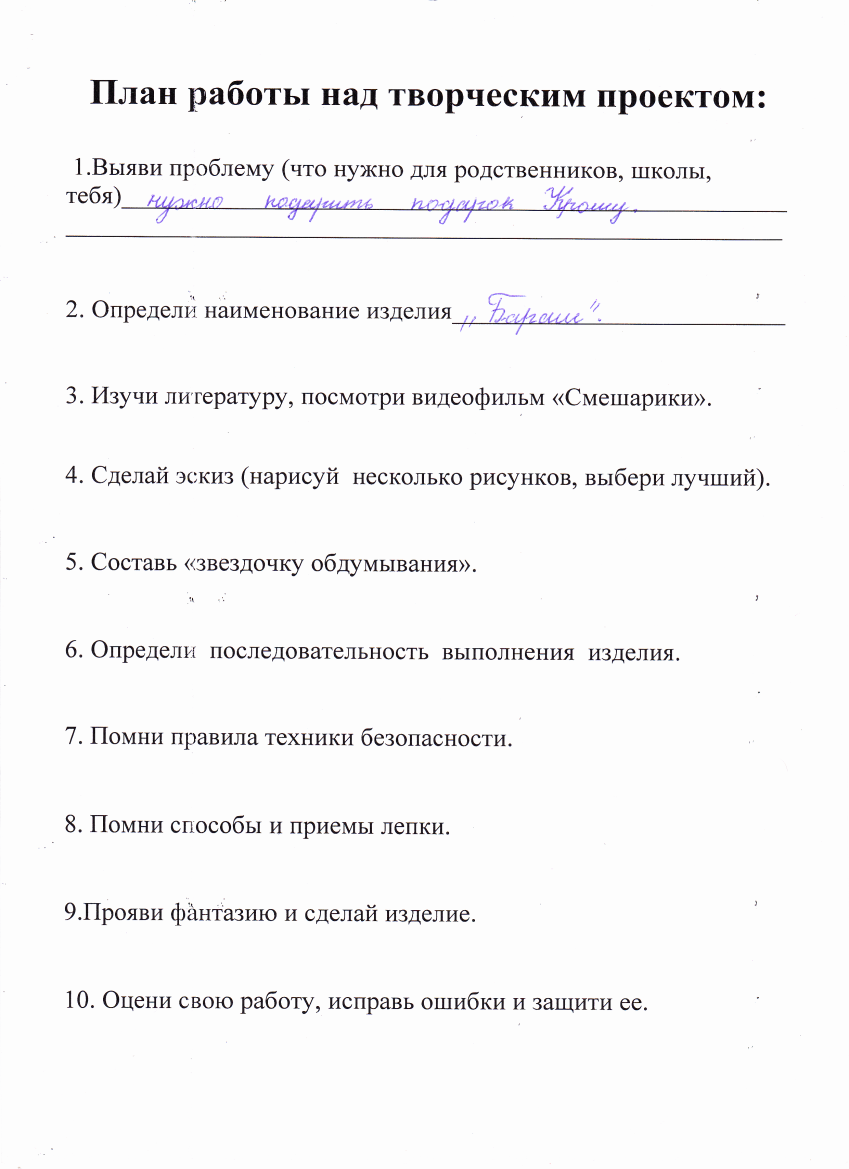 Технологическая  документация творческого проекта
Технологическая  документация творческого проекта
Материал для эскизов
Материал для лепки и декора
…и начинается творческая работа
Игрушка на магните
Автор творческого проекта «бараш» коростылева  вика
«бараш»
«еж»  и  «совунья»
«крош»
«нюша»  и  «лосяш»
«пин»  и  «кар-карыч»
«копатыч»
«смешарики»
Защита проекта
Наше Творчество